Getting the Most from CT For TAVR
Gaby Weissman MD
Medstar Heart & Vascular Institute
Georgetown University School of Medicine
gaby.weissman@medstar.net
Financial Relationship:  Corelab
Boston Scientific
NeoVasc
Ancora Heart
HDL - Therapeutics
Outline
CT as a predictor of outcomes after TAVR
Paravalvular regurgitation
Aortic Valve Calcium
Annular rupture

CT in challenging Cases
CT as Predictor of Outcome
Paravalvular regurgitation
Correct valve sizing is important
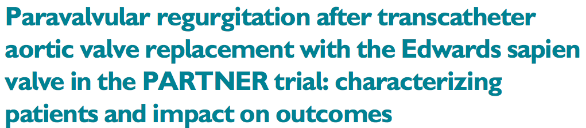 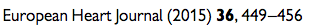 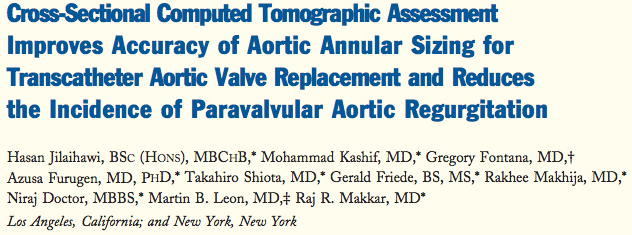 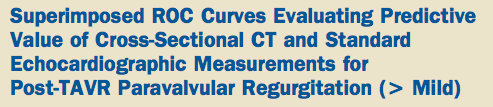 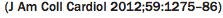 CT for Prediction of Outcomes
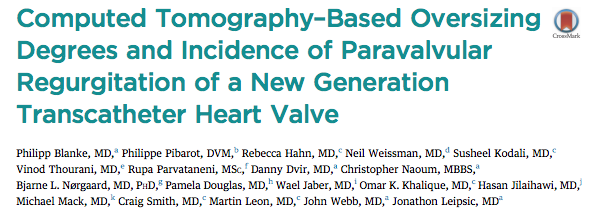 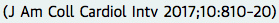 Aortic Valve Calcification
Aortic Valve Calcium & Outcome Under Medical Management
Clavel MA. J Am Coll Cardiol 2014:1202-13.
Aortic Valve Calcium & Outcome Under Medical Management
Non Severe AS
Severe AS
Clavel MA. J Am Coll Cardiol 2014:1202-13.
Aortic Annular Rupture
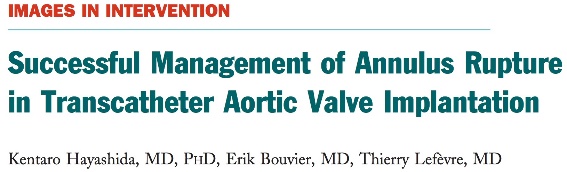 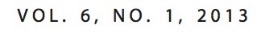 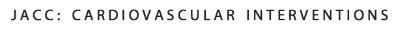 Aortic Root Rupture & Balloon Expandable TAVR: Predictors
Sub annular/LVOT calcium
Agatston score
181.2 vs. 22.5
Higher frequency of aortic annular area oversizing >20%.
79.4 vs. 29.0%
Balloon Post dilation
22.6 vs. 0.0%
Barbanti M. Circulation 2013:244-253.
CT for Guiding Complex Cases
Access Issues
Challenging Femoral Access
TransCaval Approach
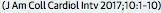 Subclavian/ Carotid Access
Access:  Other Issues
CT Tips For Access
CT heart 
Needs to cover the heart and proximal Ascending Aorta
Must have systolic phases available
Clear image quality for annular evaluation
Contrast
Arrhythmia
Access CT
Cover from the subclavian to the femoral arteries
Gated vs. Non Gated
Contrast dose issues
Low dose injections
Intra arterial injections
Global evaluation
e.g.  Aortic arch evaluation
Challenging Situations
CT can help plan ahead

Avoid surprises in the procedure

Help direct the patient to the correct procedure
Aortic Angulation
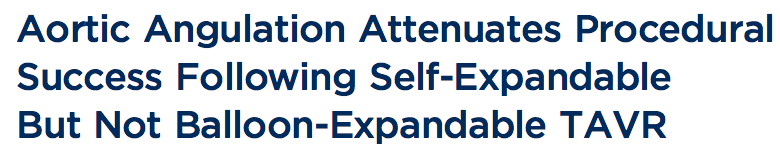 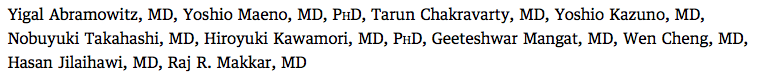 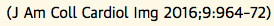 Aortic Root Replacement
Valve Morphology
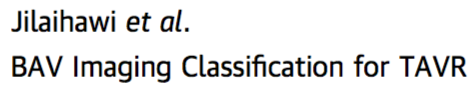 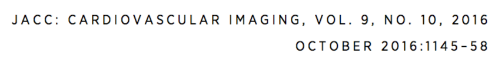 LVOT Issues
Conclusions
CT has become an essential tool in the planning of transcatheter aortic valve procedures

CT can predict high risk features for worse outcomes

CT can help plan the appropriate transcatheter intervention & device

CT still carries the risk of radiation and contrast administration.